AT&T Zoning Maps for OML01864(Relo for OM05185)RF Design 08/10/2023
Area satellite Map
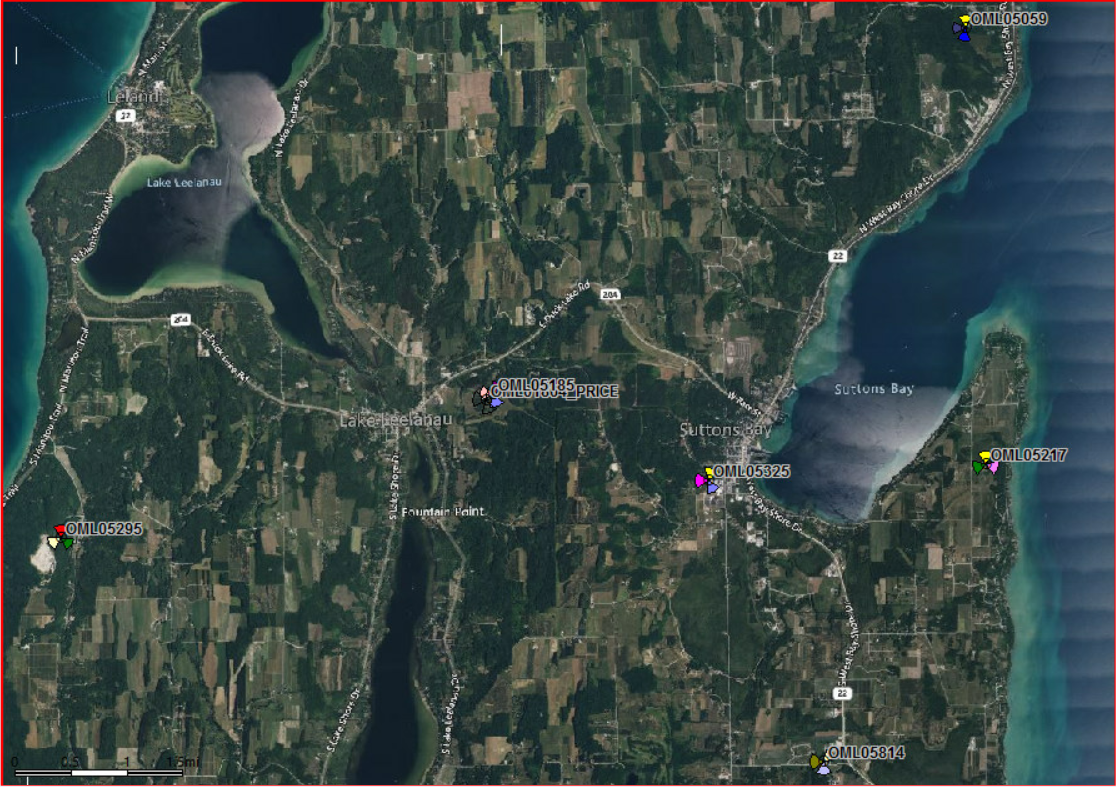 Page 2
Copyright © 2006 AT&T. All rights Reserved.
Street View
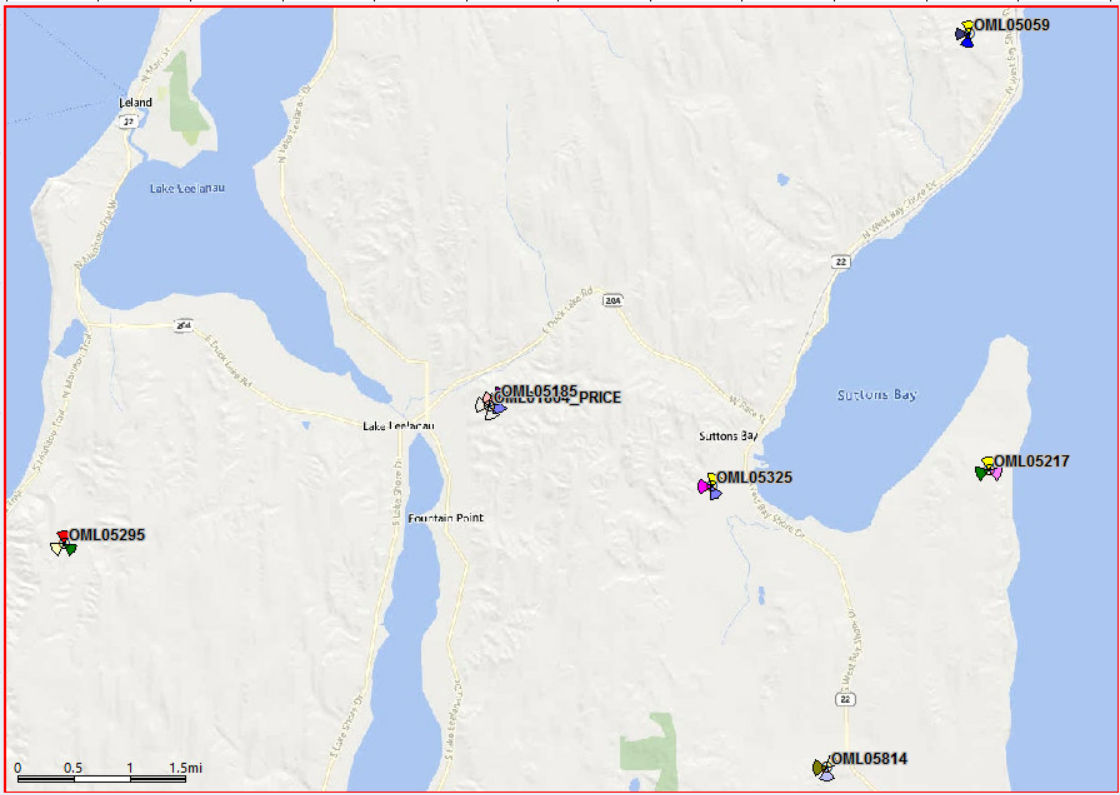 Page 3
Copyright © 2006 AT&T. All rights Reserved.
AT&T  In door LTE Existing Coverage
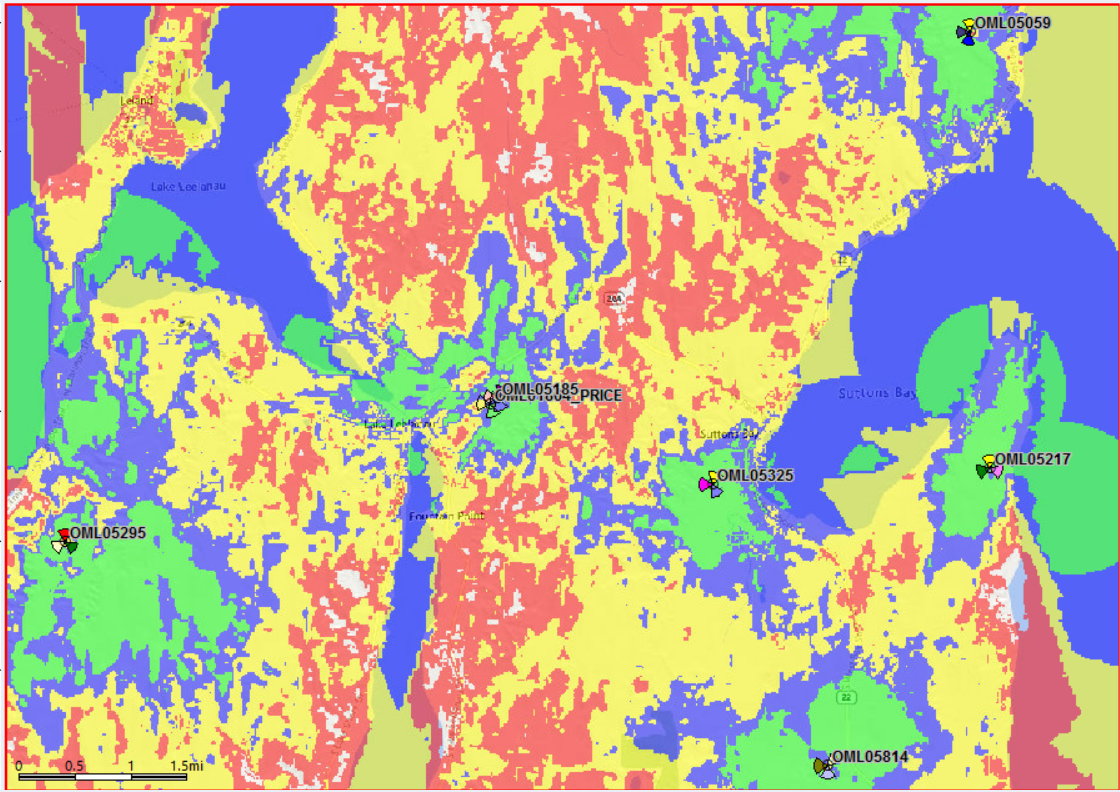 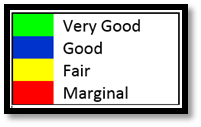 Page 4
Copyright © 2006 AT&T. All rights Reserved.
AT&T  In door LTE Coverage with OML01864 Active AT 285’CL
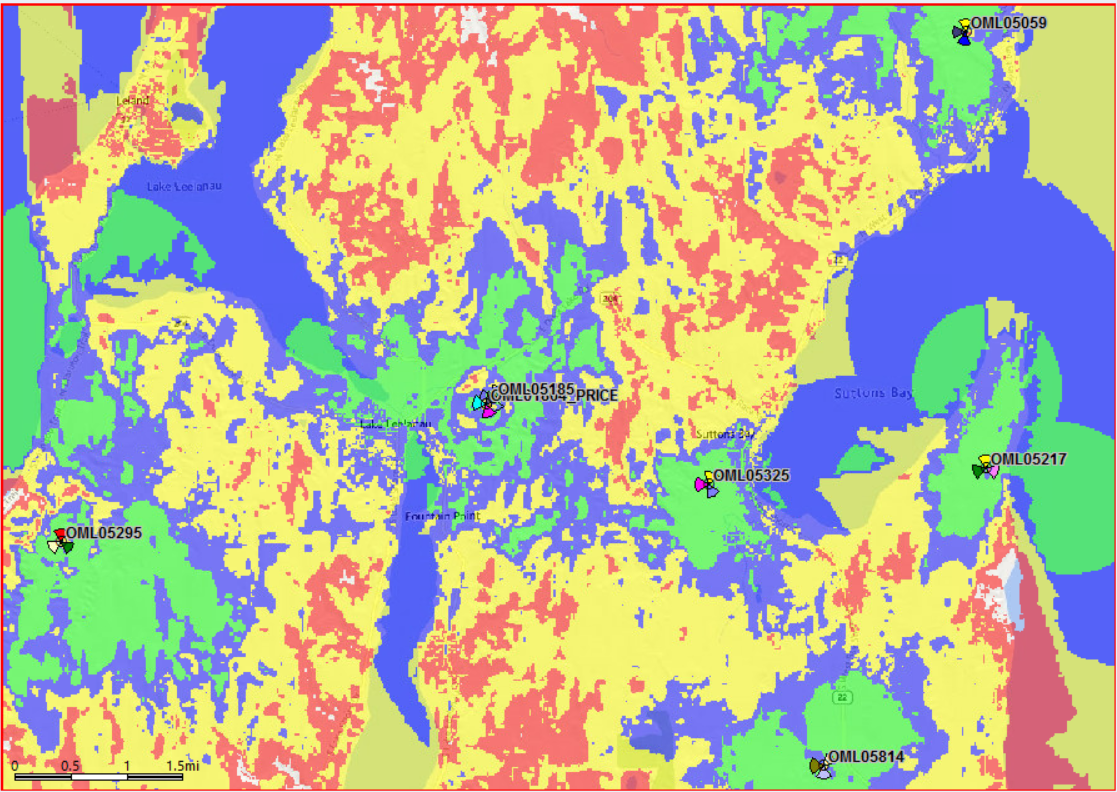 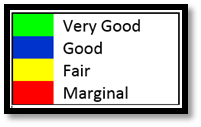 Page 5
Copyright © 2006 AT&T. All rights Reserved.